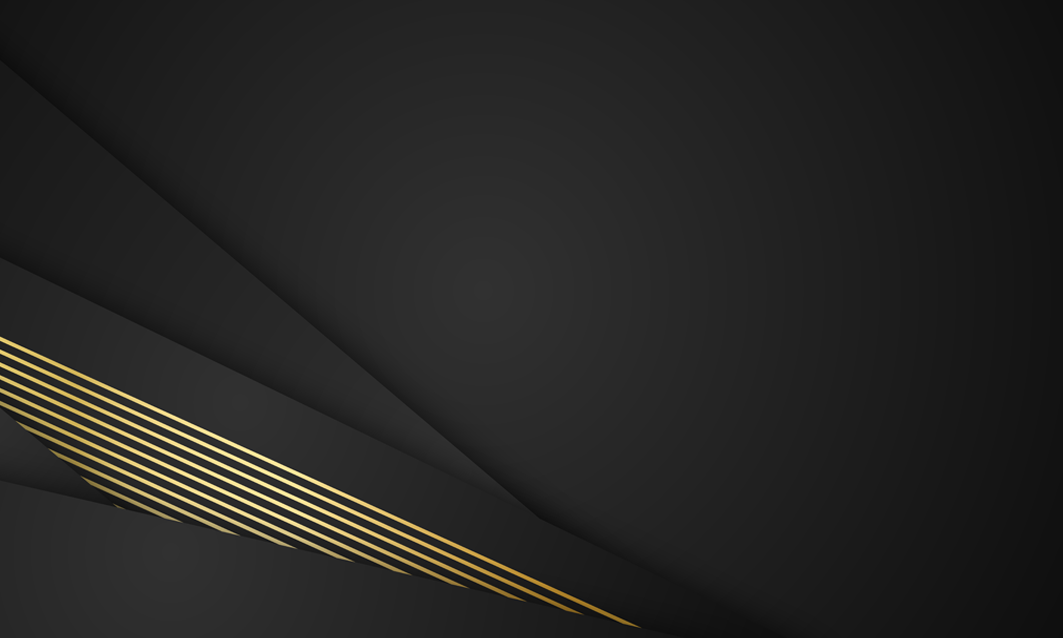 LOGO
BUSINESS REPORT
Free PPT Templates
Insert the Subtitle of Your Presentation
Report ：freeppt7.com
XX.XX.20XX
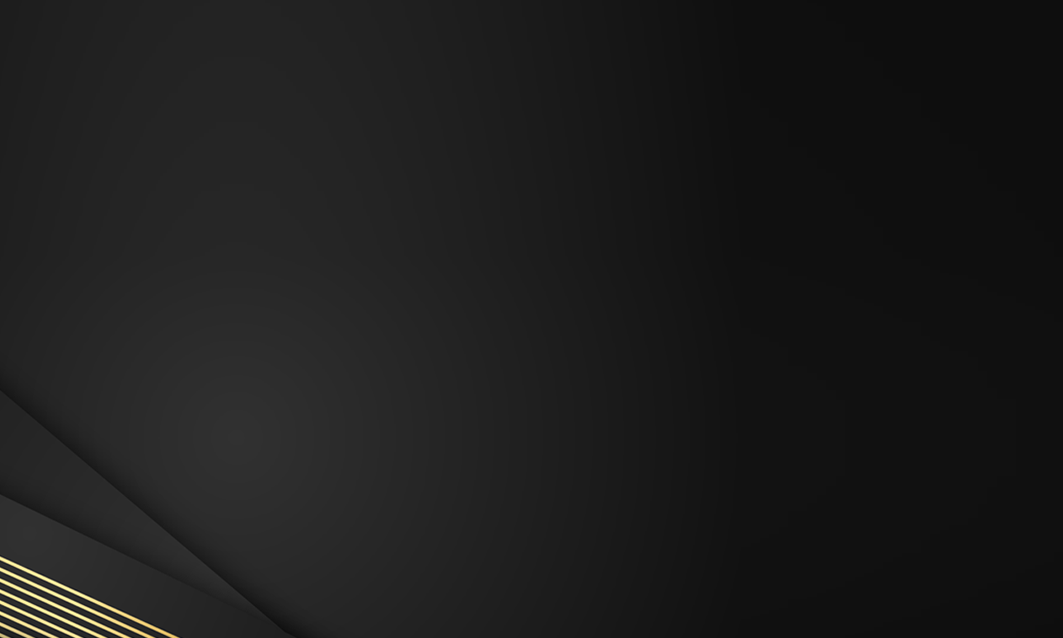 PPT模板 http://www.freeppt7.com/moban/
CONTENTS
01
04
02
03
Add title text
Add title text
Add title text
Add title text
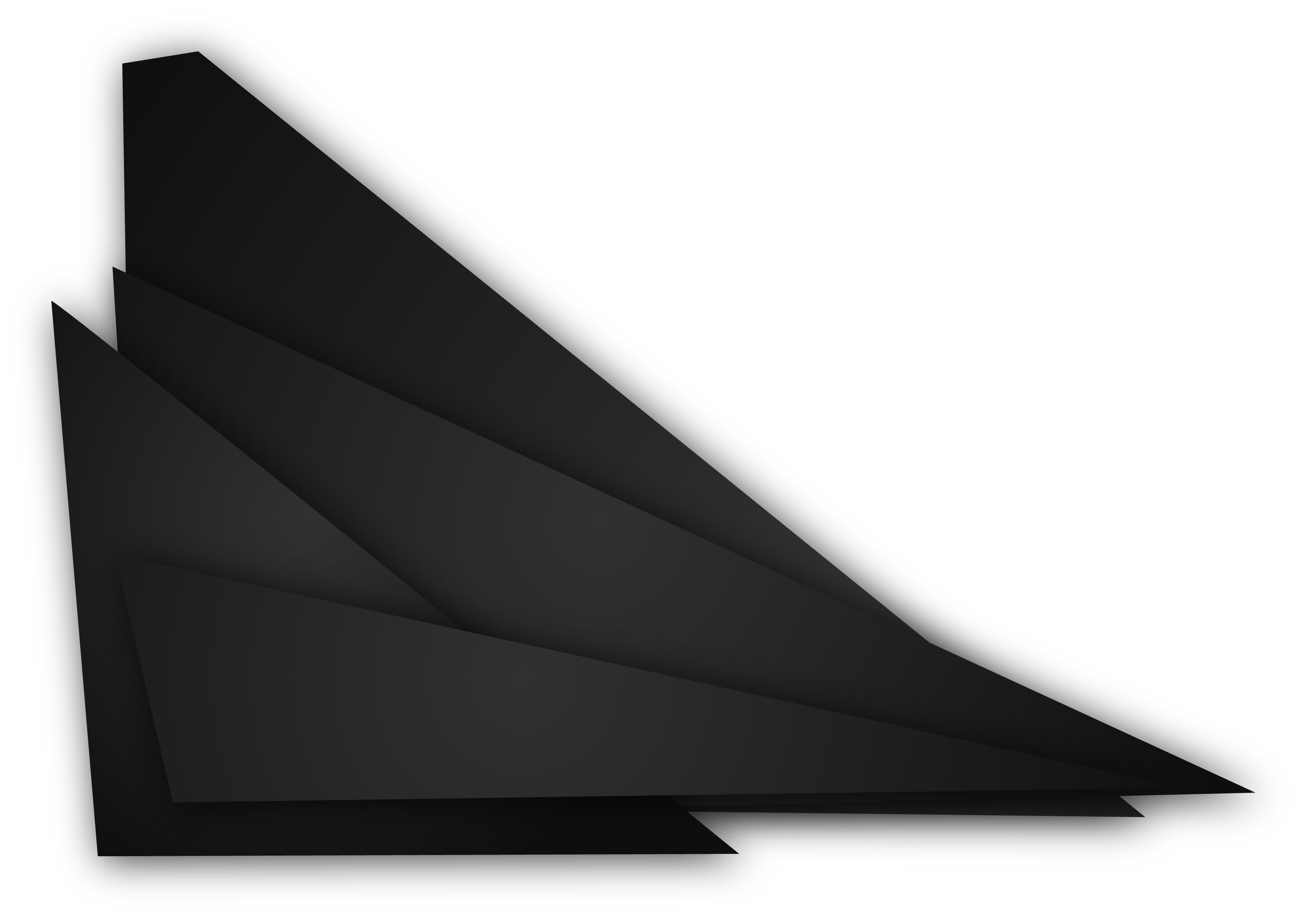 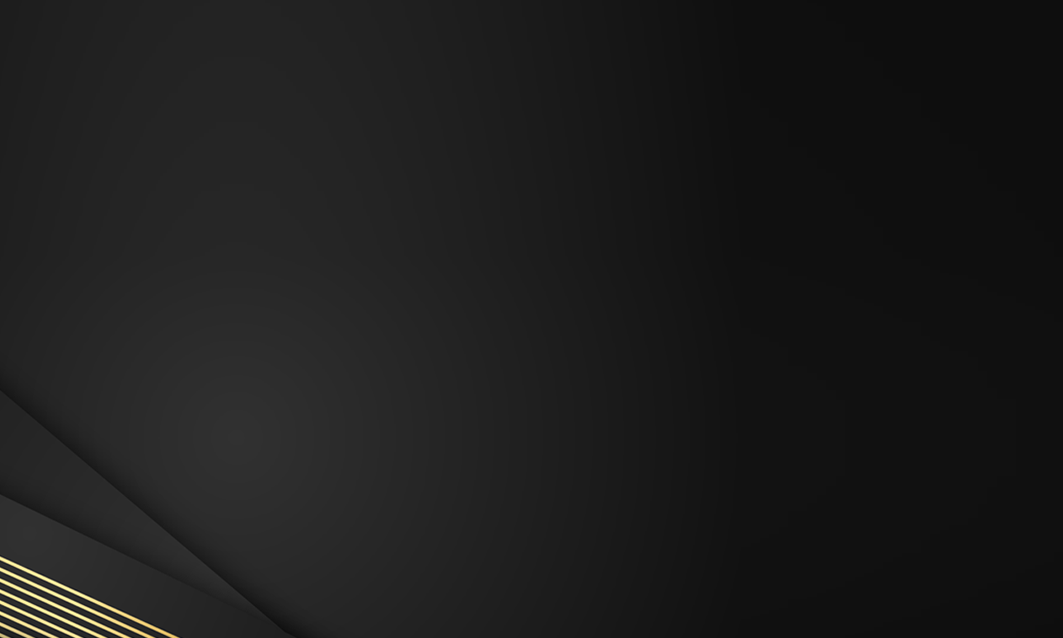 01
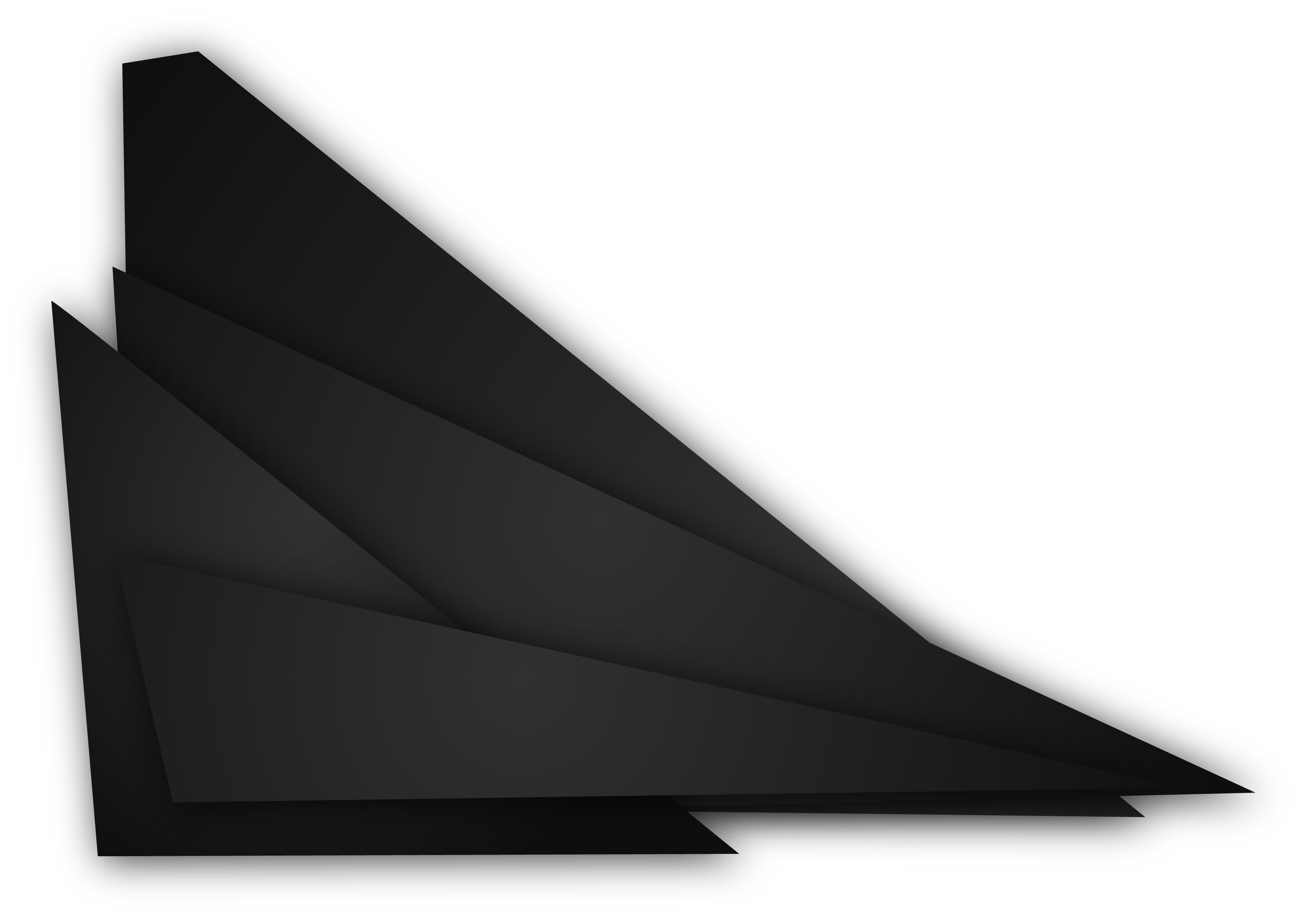 Add title text
[Speaker Notes: Template from: https://www.freeppt7.com/]
Add title text
Add title text
Click here to add content, content to match the title.
Add title text
48%
Add title text
72%
Add title text
65%
Click here to add content, content to match the title.
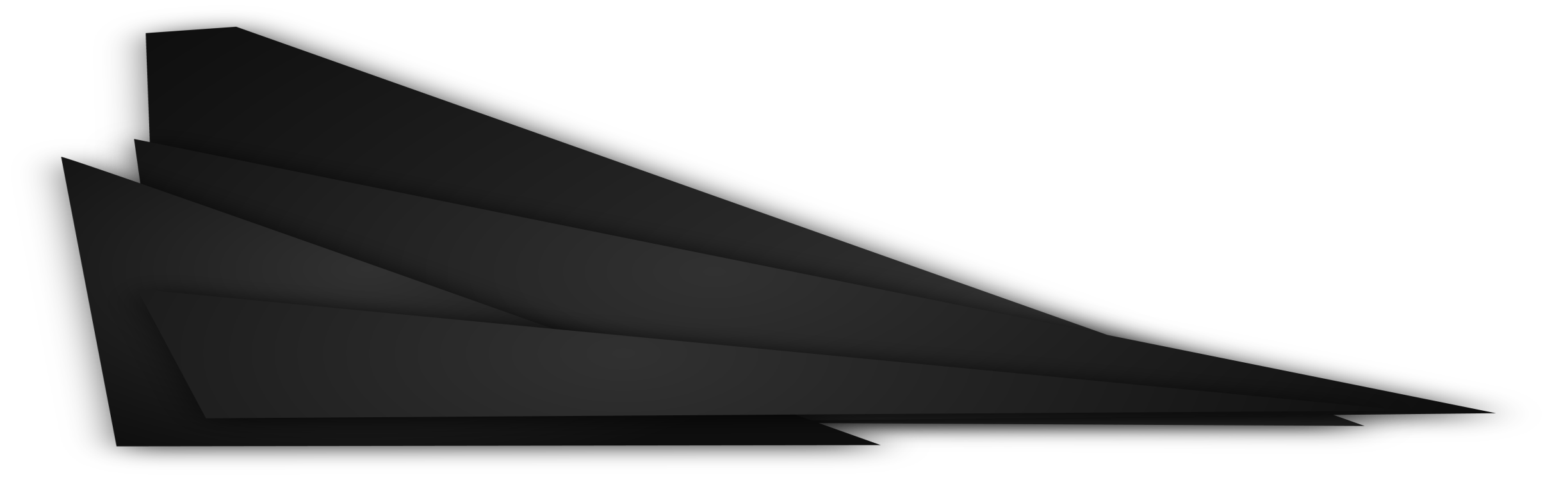 Add title text
83%
Add title text
Click here to add content, content to match the title.
Click here to add content, content to match the title. ……
50%
Add title text
Add title text
Click here to add content, content to match the title. .
Click here to add content, content to match the title.
Add title text
Add title text
Click here to add content, content to match the title. here.Click here to add content, content to match the title. Click here to add content, content to match the title.
Add title text
Add title text
60%
70%
Add title text
Add title text
80%
90%
Add title text
Add title text
Click here to add content, content to match the title.
Add title text
Click here to add content, content to match the title.
24%
Add title text
22%
Click here to add content, content to match the title.
29%
17%
Add title text
18%
Click here to add content, content to match the title.
Add title text
Click here to add content, content to match the title.
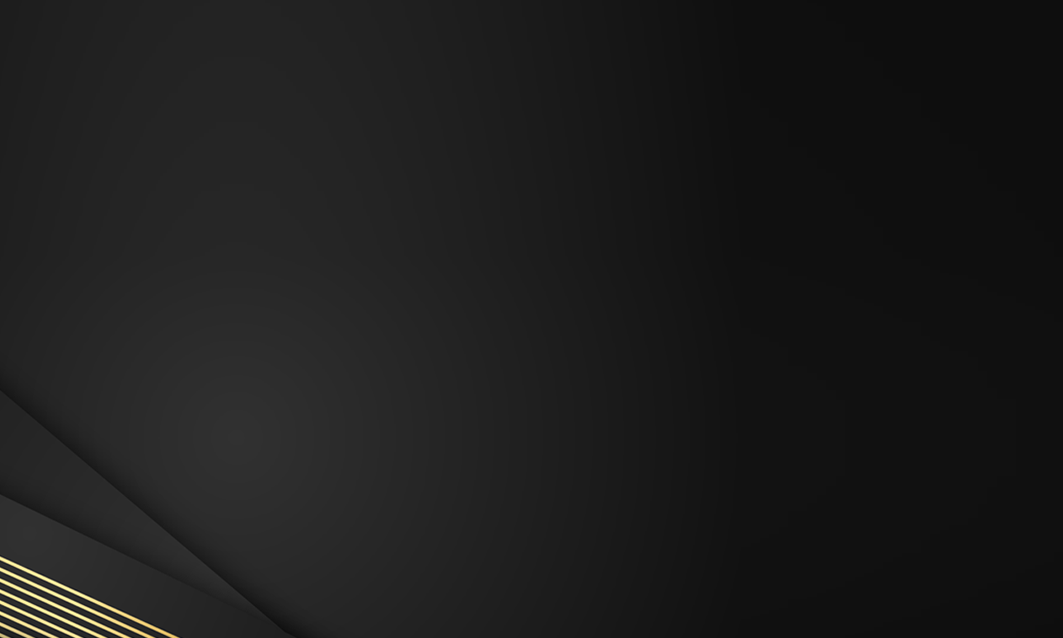 02
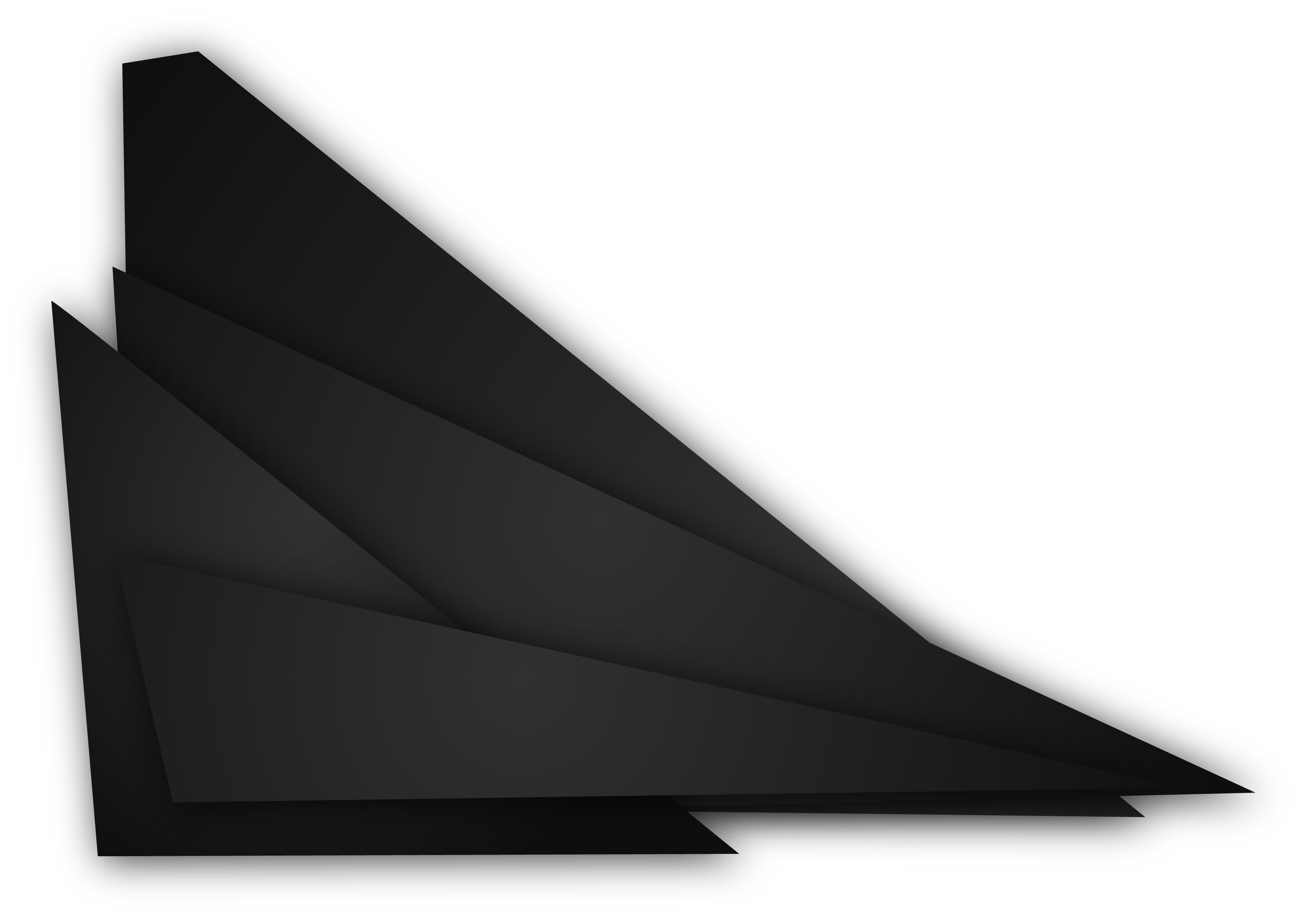 Add title text
Add title text
Add title text
Click here to add content, content to match the title.
Add Subtitle
Add title text
Click here to add content, content to match the title. Click here to add content, content to match the title.
Click here to add content, content to match the title.
Add title text
Click here to add content, content to match the title.
Add title text
Add title text
Add title text
Click here to add content, content to match the title.
Click here to add content, content to match the title.
Click here to add content, content to match the title. Add title text.Add title texthere.
Add title text
Add title text
Add title text
Click here to add content, content to match the title.
04
Add title text
Click here to add content, content to match the title.
03
01
Add title text
Click here to add content, content to match the title.
02
Add title text
Click here to add content, content to match the title.
Add title text
92%
78%
51%
23%
Add title text
Add title text
Add title text
Add title text
Click here to add content, content to match the title. Click here to add content, content to match the title. Click here to add content, content to match the title. Click here to add content, content to match the title.
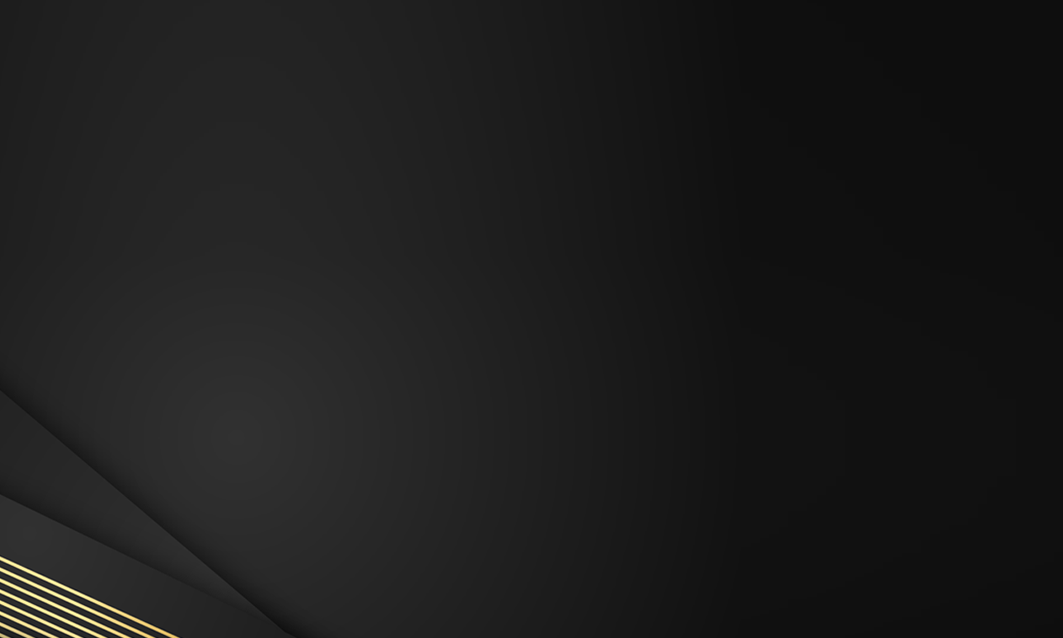 03
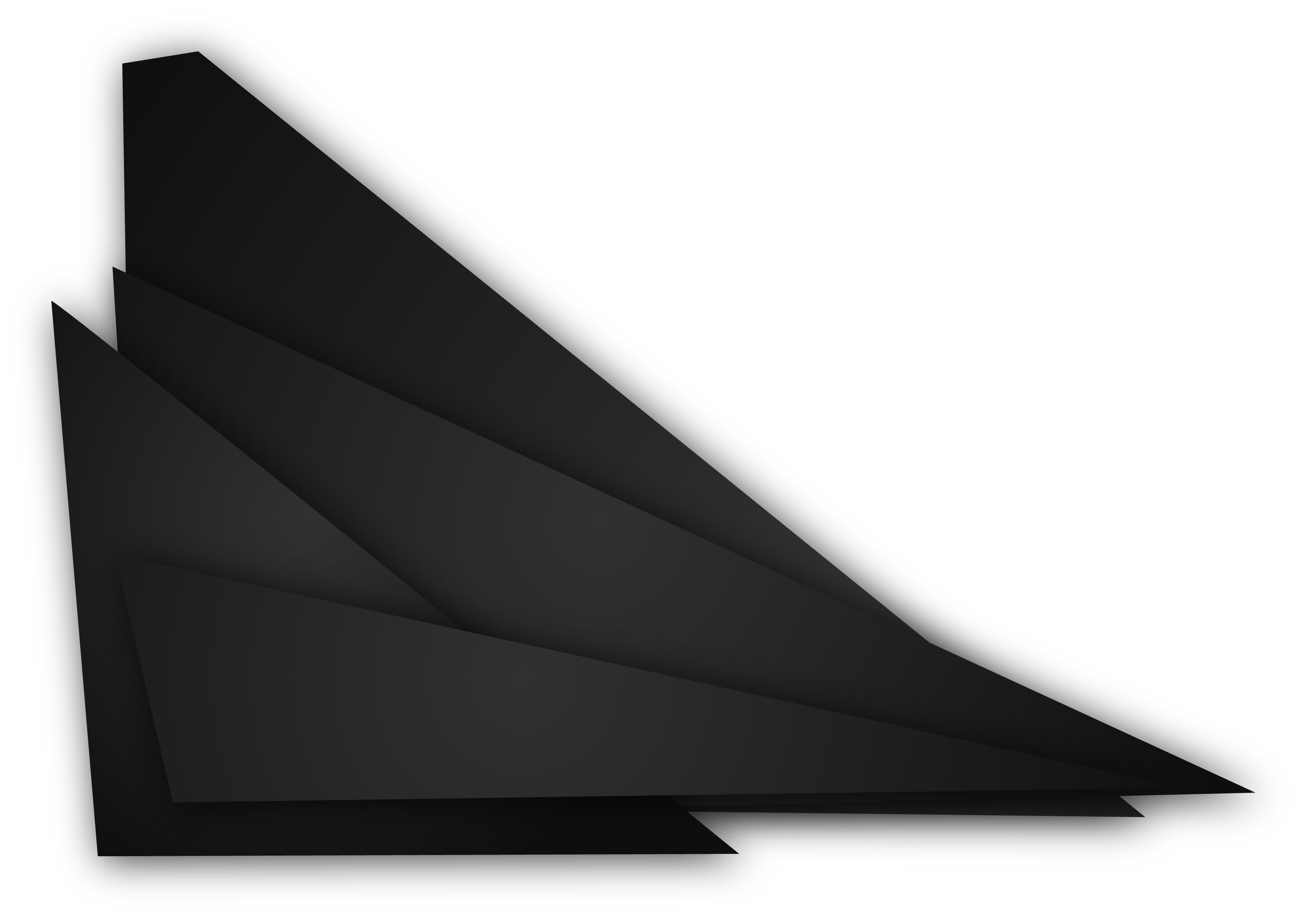 Add title text
Add title text
Add title text
Add title text
Add title text
Add title text
Add title text
Add title text
Add title text
Add title text
Click here to add content, content to match the title. 
……
Click here to add content, content to match the title. 
……
Click here to add content, content to match the title. 
……
Click here to add content, content to match the title. 
……
Click here to add content, content to match the title. 
……
Click here to add content, content to match the title. 
……
Click here to add content, content to match the title. 
……
Click here to add content, content to match the title. 
……
Click here to add content, content to match the title.
Click here to add content, content to match the title. Click here to add content, content to match the title.
Add title text
Add title text
Click here to add content, content to match the title.
Click here to add content, content to match the title.
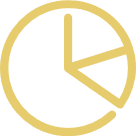 Click here to add content, content to match the title.
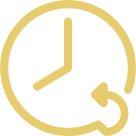 Add title text
Add title text
Click here to add content, content to match the title.
Add title text
Click here to add content, content to match the title.
Add title text
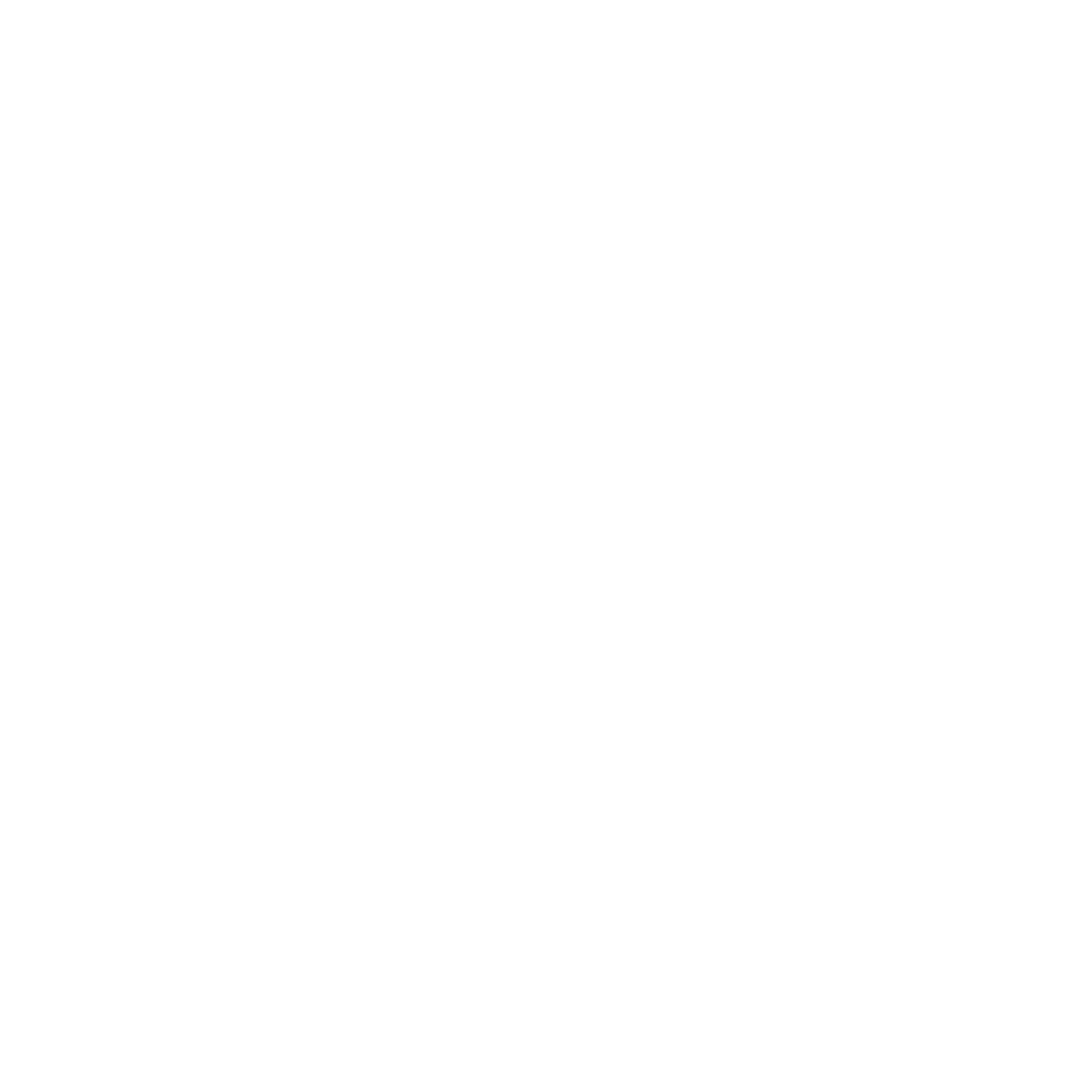 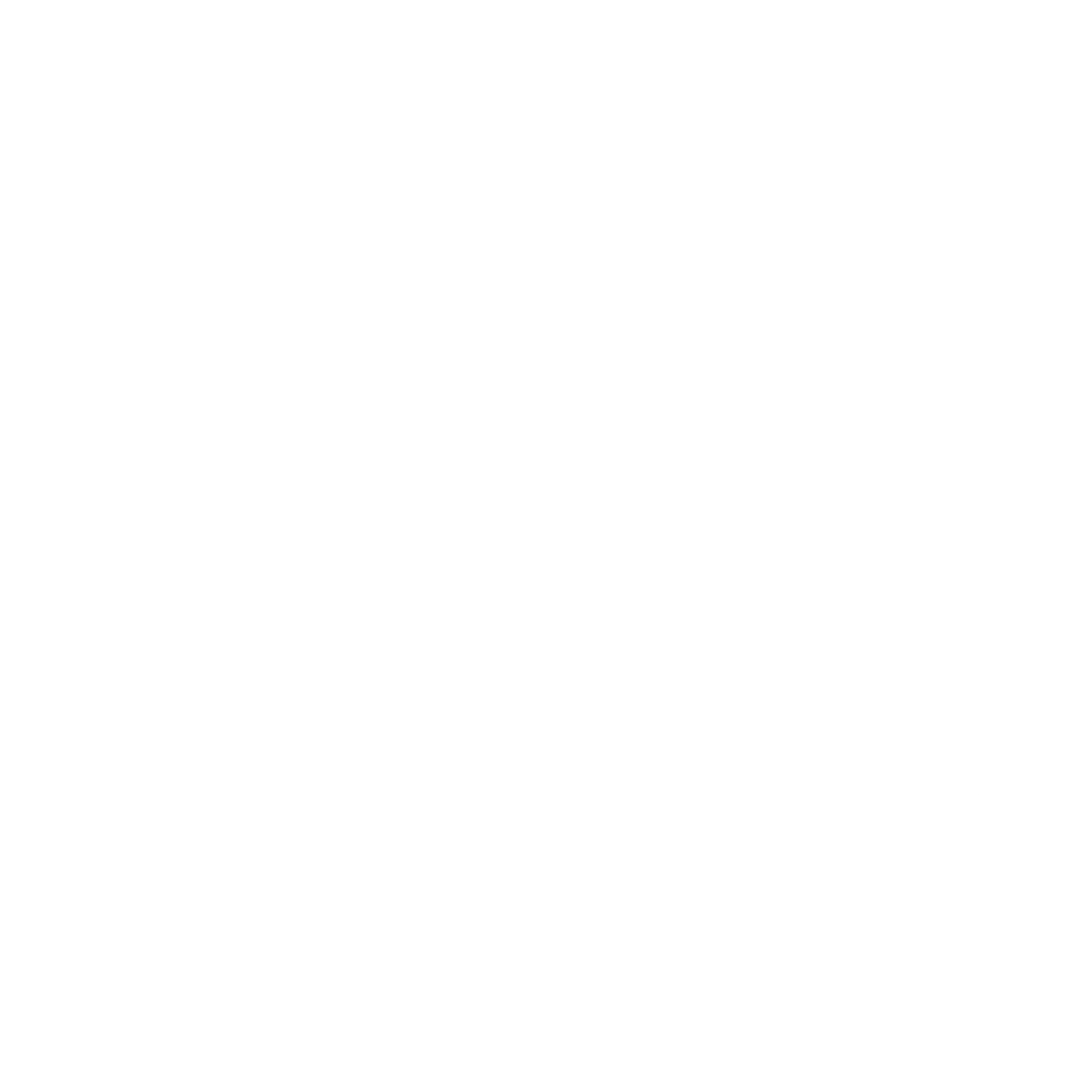 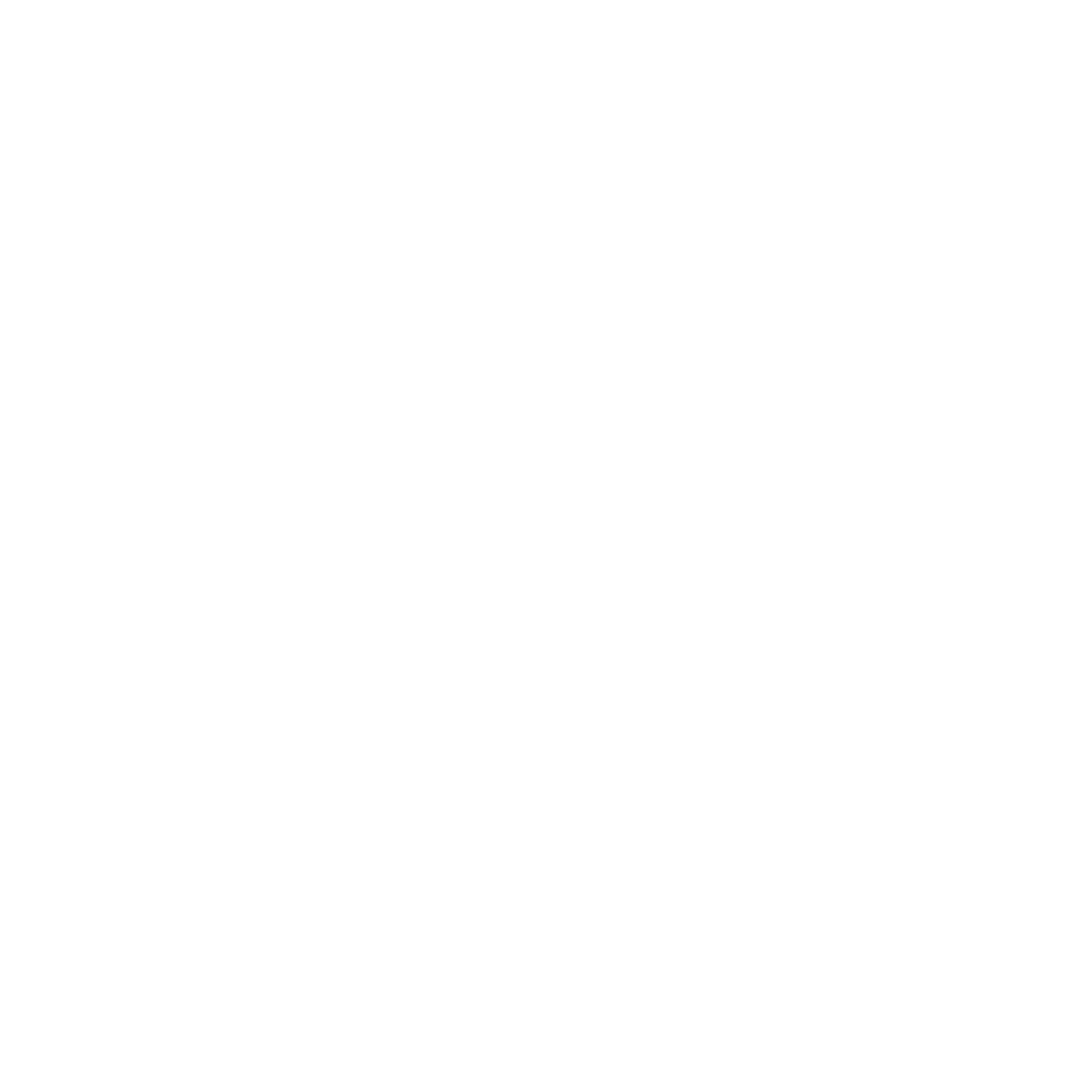 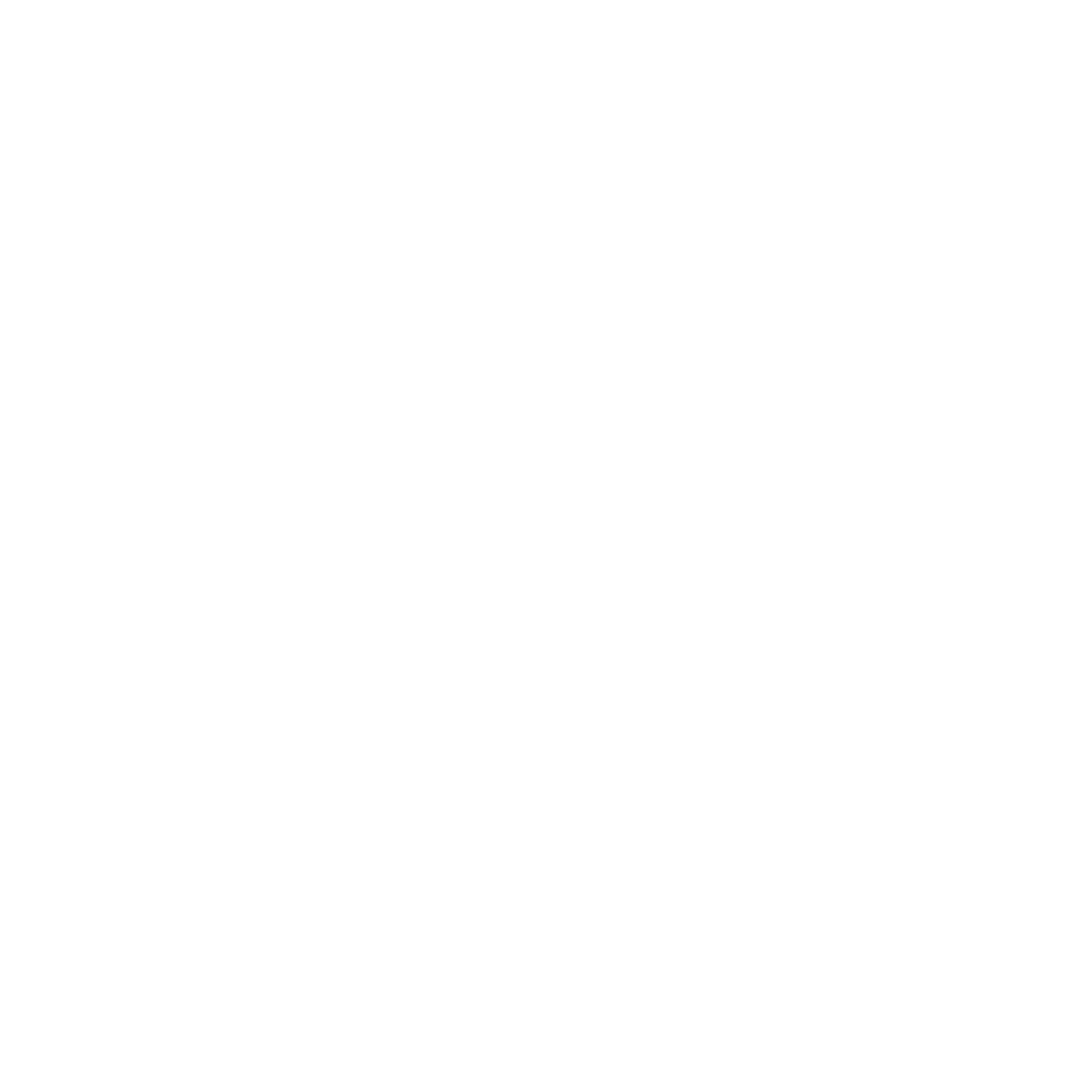 Click here to add content, content to match the title.
Click here to add content, content to match the title.
Click here to add content, content to match the title.
Click here to add content, content to match the title.
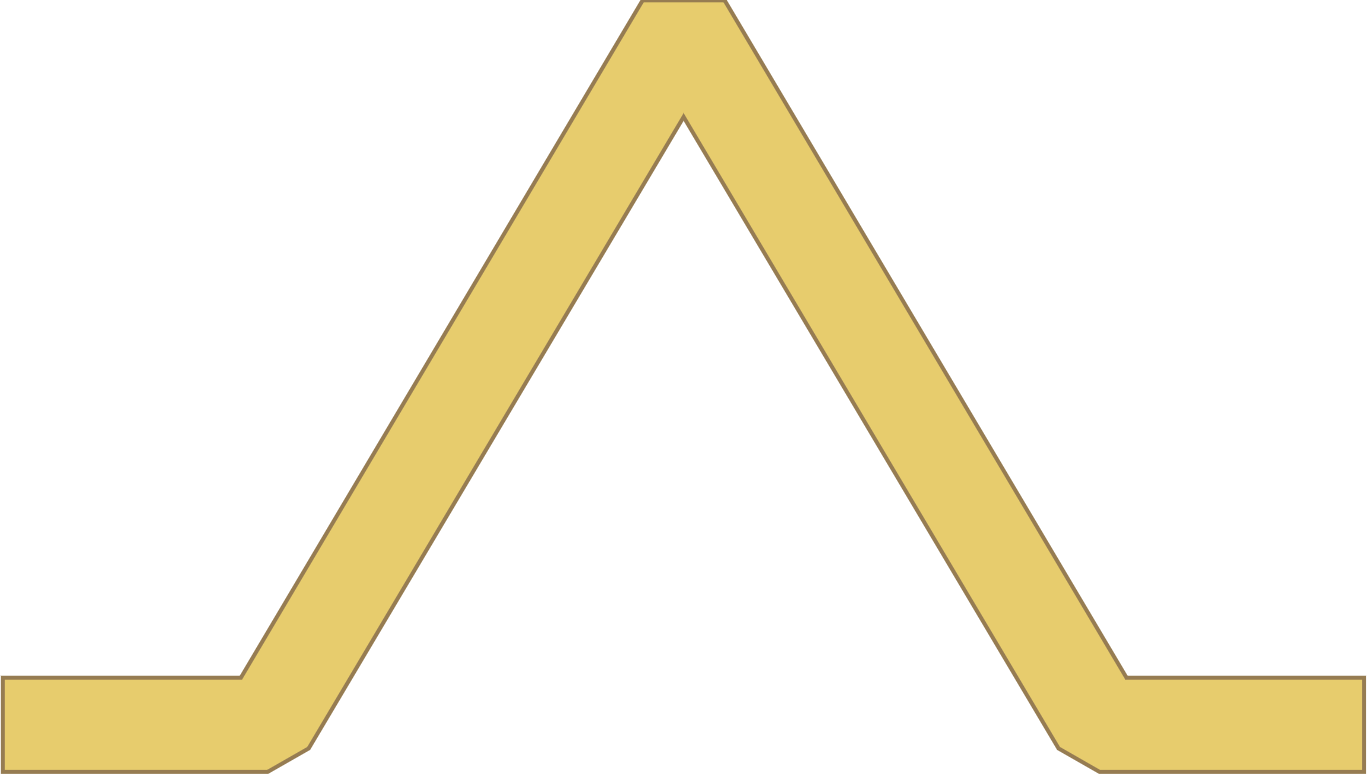 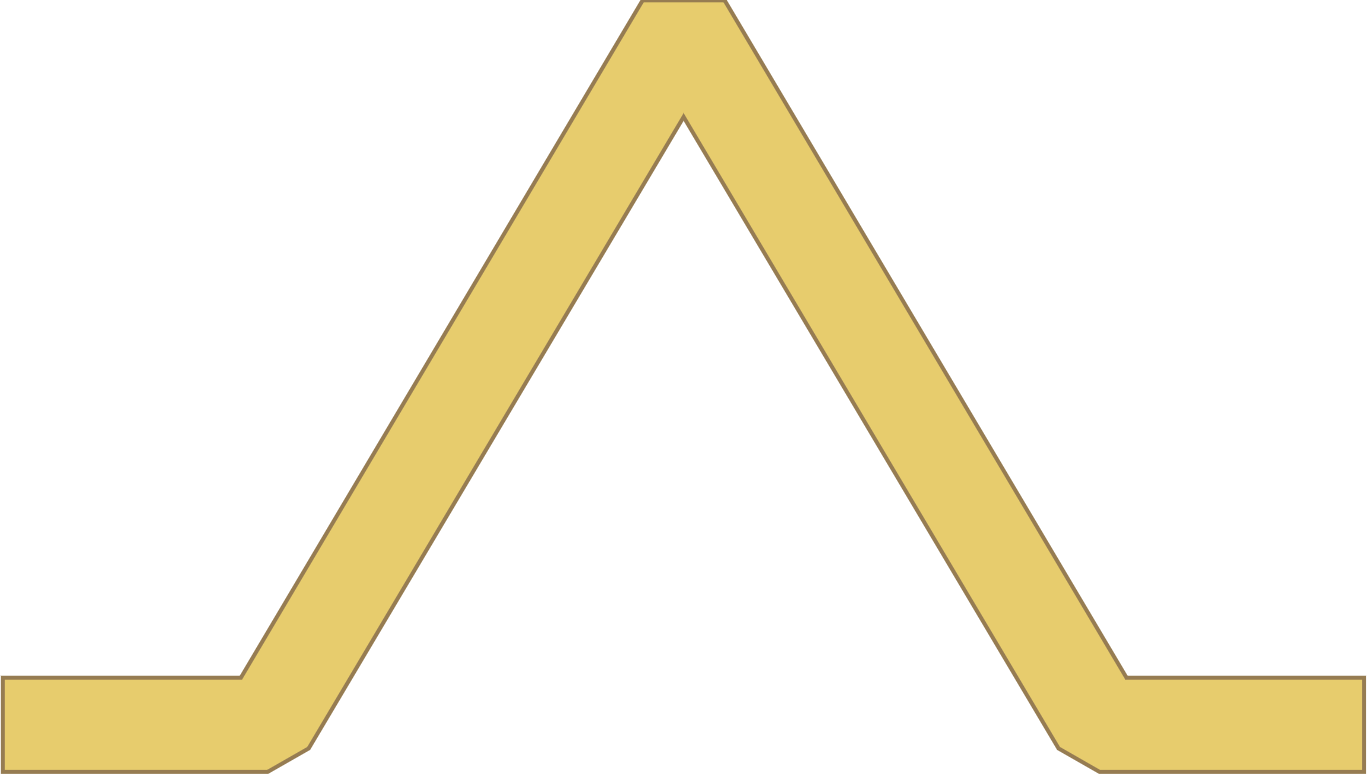 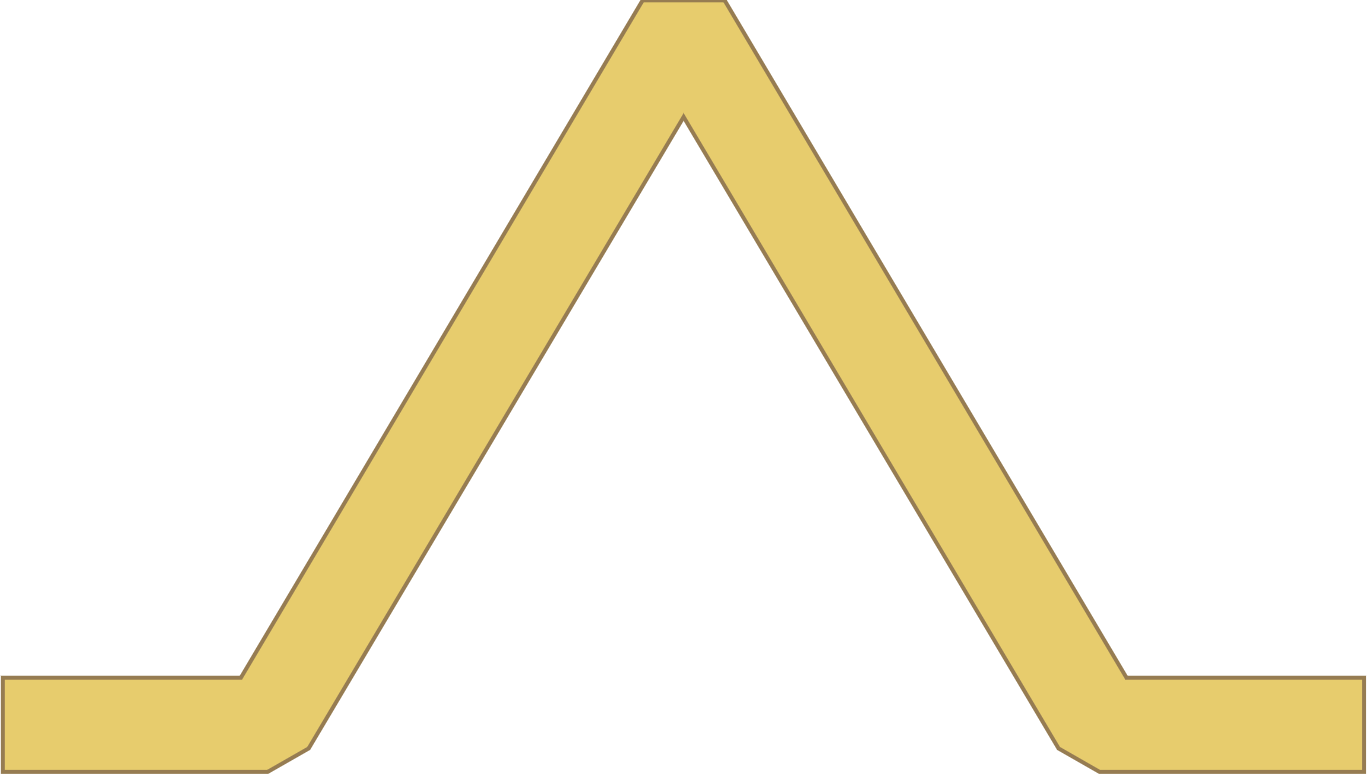 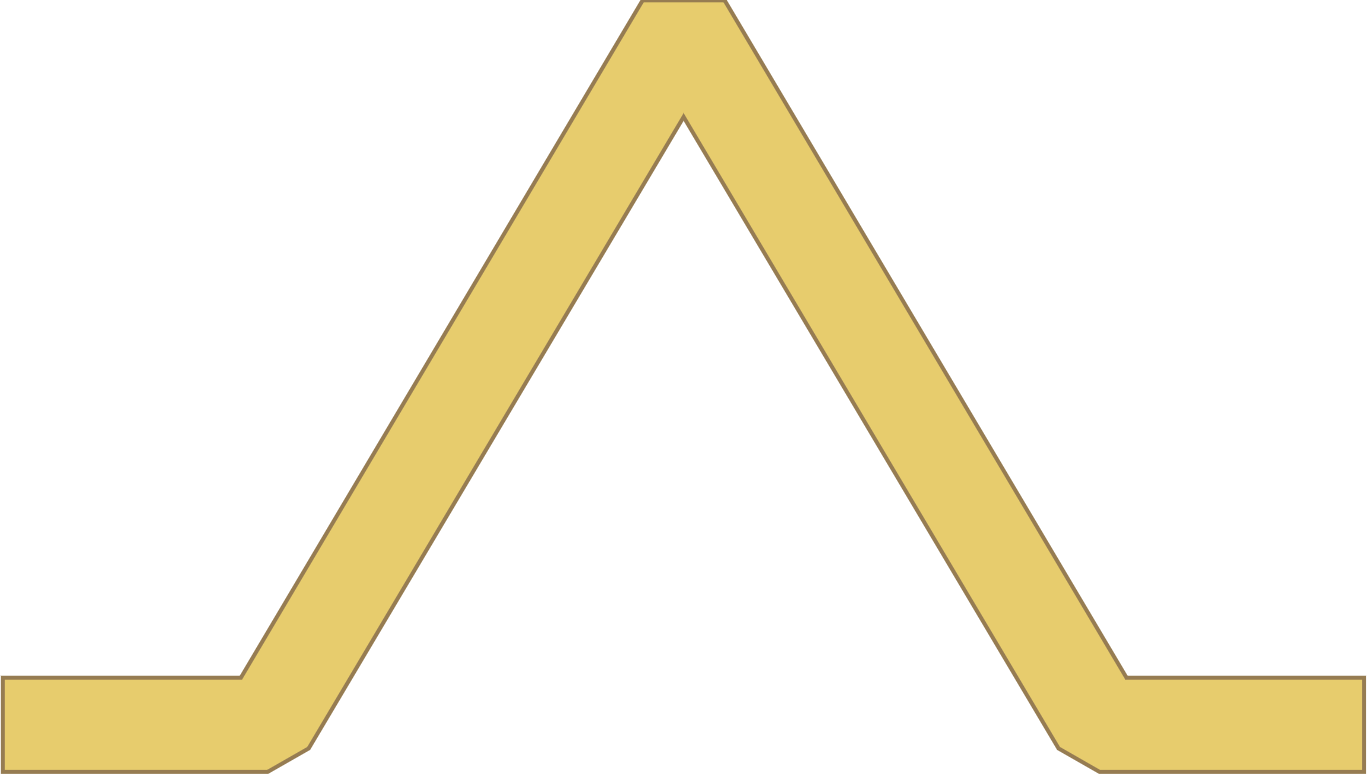 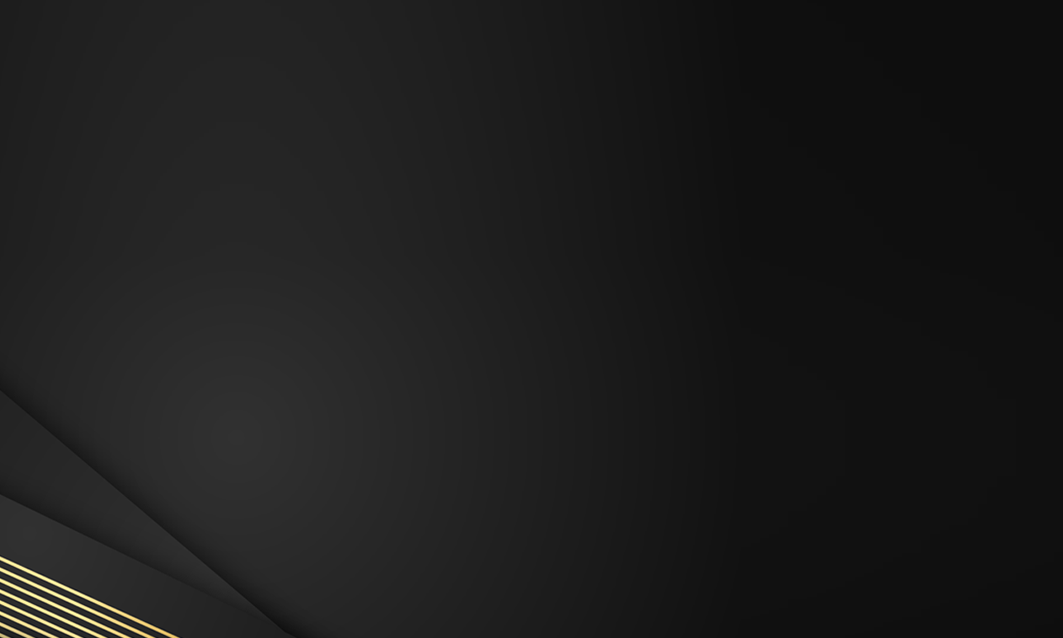 04
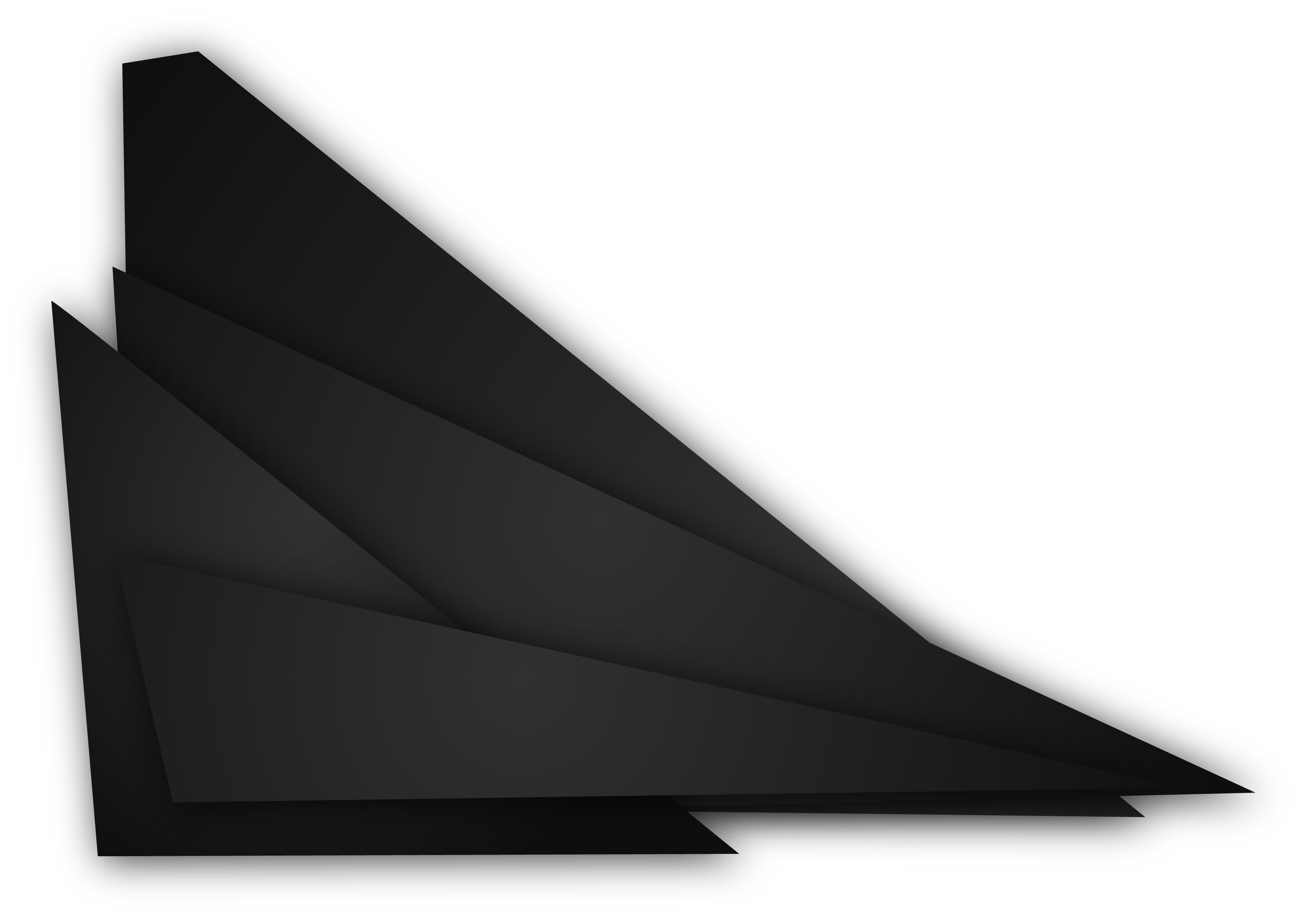 Add title text
Add title text
Click here to add content, content to match the title.
Add title text
Add title text
Click here to add content, content to match the title. 
Click here to add content, content to match the title. 
Click here to add content, content to match the title. 
Click here to add content, content to match the title.
Add title text
Add title text
Click here to add content, content to match the title.
Add title text
Add title text
Add title text
Add title text
Add title text
Click here to add content, content to match the title.
Click here to add content, content to match the title.
Click here to add content, content to match the title.
Click here to add content, content to match the title.
Click here to add content, content to match the title.
Add title text
Add title text
Add title text
Click here to add content, content to match the title.
Click here to add content, content to match the title.
THE TITLE
THE TITLE
Add title text
Add title text
THE TITLE
Click here to add content, content to match the title.
Click here to add content, content to match the title.
THE TITLE
Add title text
01.Add title text
02.Add title text
03.Add title text
Click here to add content, content to match the title. 

……
……
……
Click here to add content, content to match the title. 

……
……
……
Click here to add content, content to match the title. 

……
……
……
Click here to add content, content to match the title. 

……
……
……
Click here to add content, content to match the title. 

……
……
……
Click here to add content, content to match the title. 

……
……
……
Add title text
Click here to add content, content to match the title.
Click here to add content, content to match the title.
Add title text
Add title text
Add title text
Add title text
Click here to add content, content to match the title. 
Click here to add content, content to match the title.
Click here to add content, content to match the title. 
Click here to add content, content to match the title.
Click here to add content, content to match the title. 
Click here to add content, content to match the title.
Click here to add content, content to match the title. 
Click here to add content, content to match the title.
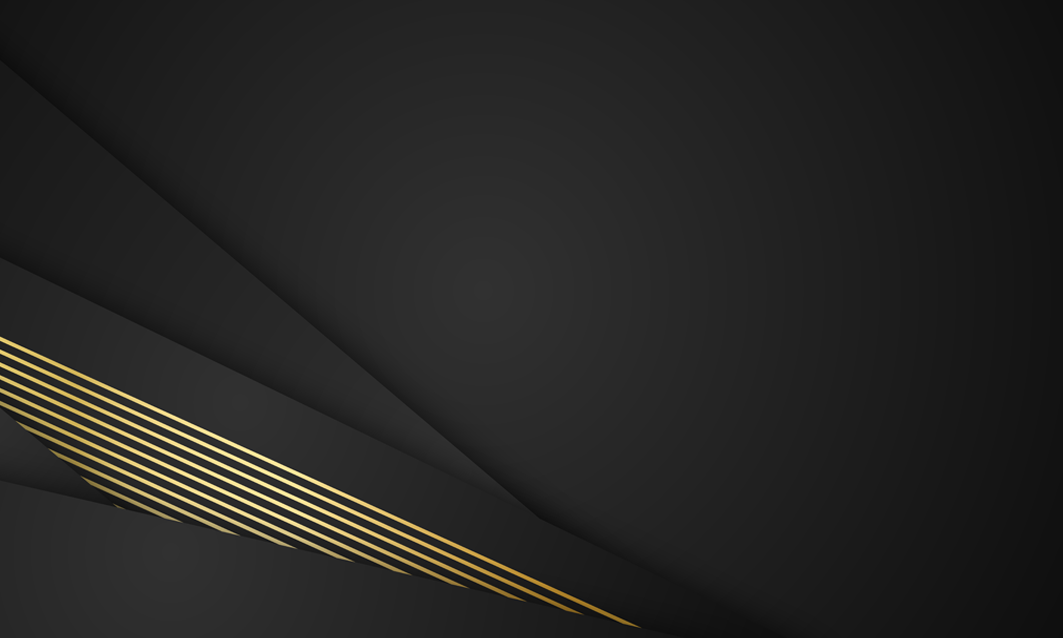 LOGO
THANK YOU
Report ：freeppt7.com
XX.XX.20XX
We respect your valuable time with freeppt7!
If you have any questions, please reach us
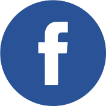 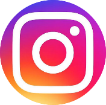 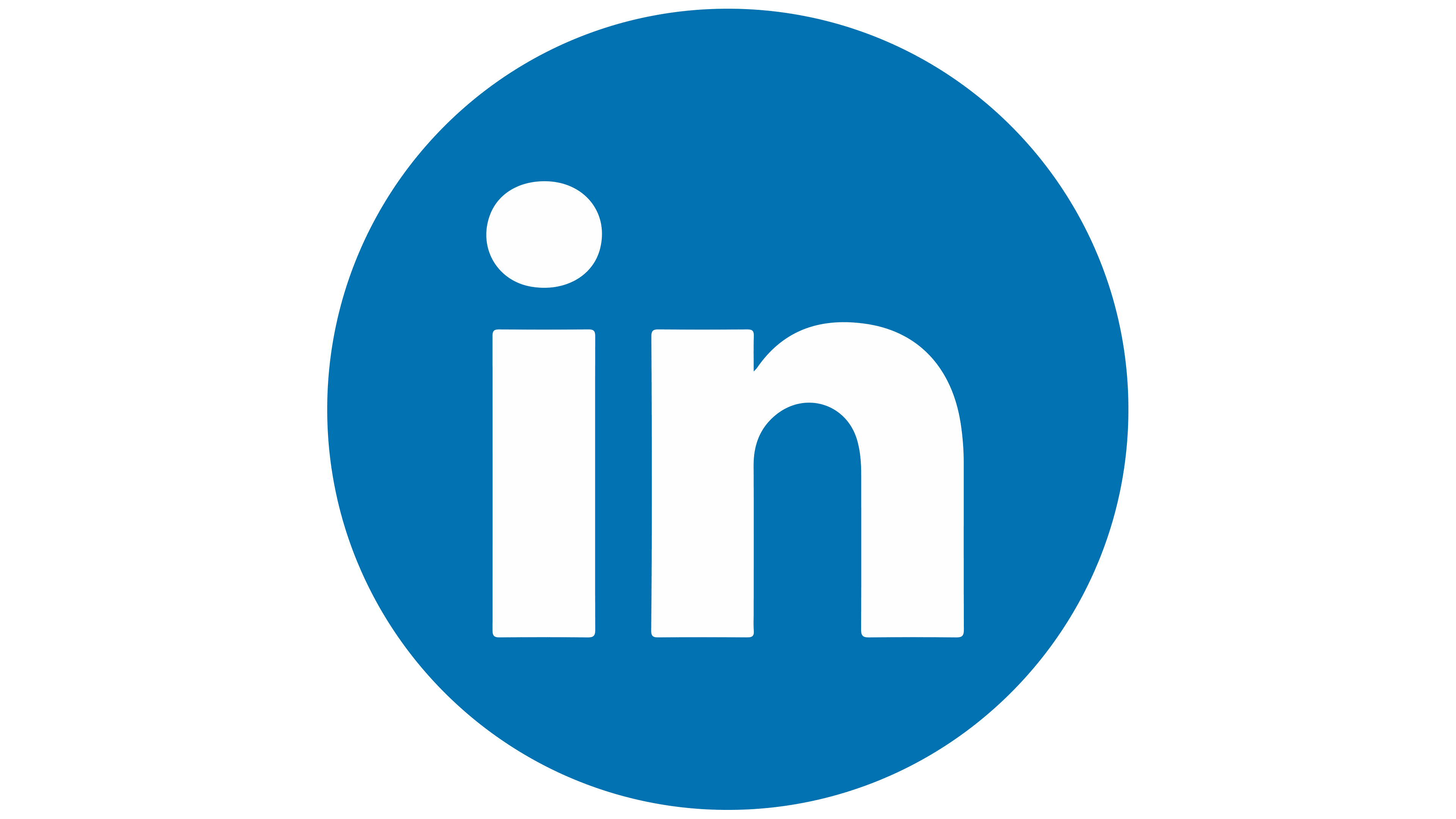 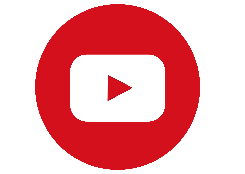 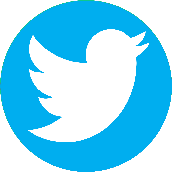 Do you have a design request, please visit our redesign page.
CREDIT: Freeppt7.com created this PowerPoint template.
Let this slide be kept for attribution.
www.freeppt7.com